Community Planning Assistance Team

Hughson Downtown Revitalization Project




A Pro-Bono Project by a Team from
The Planners Emeritus Network


October 8, 2018
Revitalization Project
How Can We Help?
The CPAT Team was approached by the City of Hughson to develop a Revitalization Plan for a 7-block area along Hughson Avenue (Main Street).

This Plan was designed to address both physical and spatial aspects, as well as local private-sector involvement.

Budgetary constraints dictated a ‘common-sense’ approach, as well as project phasing over a number of years.

Keeping the small town charm was important.
The CPAT Team
City Planners
	Bruce Baracco, AICP	Team Leader
	George Osner, AICP	Urban Planner

Economists
	April Potter		Business Research Coordinator
				Opportunity Stanislaus
	Gavin Bruce 		Business Development Coordinator 		Opportunity Stanislaus
Designers
	Linda Derivi		Architect
	Steve Castellanos	Architect

City Staff
	Jaylen French		Community Development Director
	Carla Jauregui		Planning/Building Assistant
Stuck In the Middle Again . . .
Regional Competition

Modesto	5-miles

Ceres	3-miles

Turlock	5-miles

Oakdale	10-miles
Hughson
Select Economic Considerations
Downtown Characteristics
Hughson Avenue serves as the ‘Main Street’ of Hughson.
The Downtown Core extends from Santa Fe Avenue on the west to Seventh Street on the east (7-blocks).
Streets within the Downtown Core are characterized by wide rights-of-way and diagonal parking.
Existing street trees are sparse and lack  shade characteristics.
The Core Area is anchored by Dollar General.
Most other Core Area businesses are operated by  local residents (‘Mom and Pop’ stores).
Downtown events (including parades, festivals, a farmers market, high school rallies, and holiday decorations) are an integral part of the Main Street experience.
Most building facades  align with the property lines; i.e., no projecting elements.
Street corner improvements (including bollards, brickwork, banners, and landscape areas) have been constructed at several corners.
Historic buildings dot the streetscape, but most stores and shops have not been architecturally updated.
Hughson Avenue at Charles Street
Streetscape Between 4th and 5th Streets
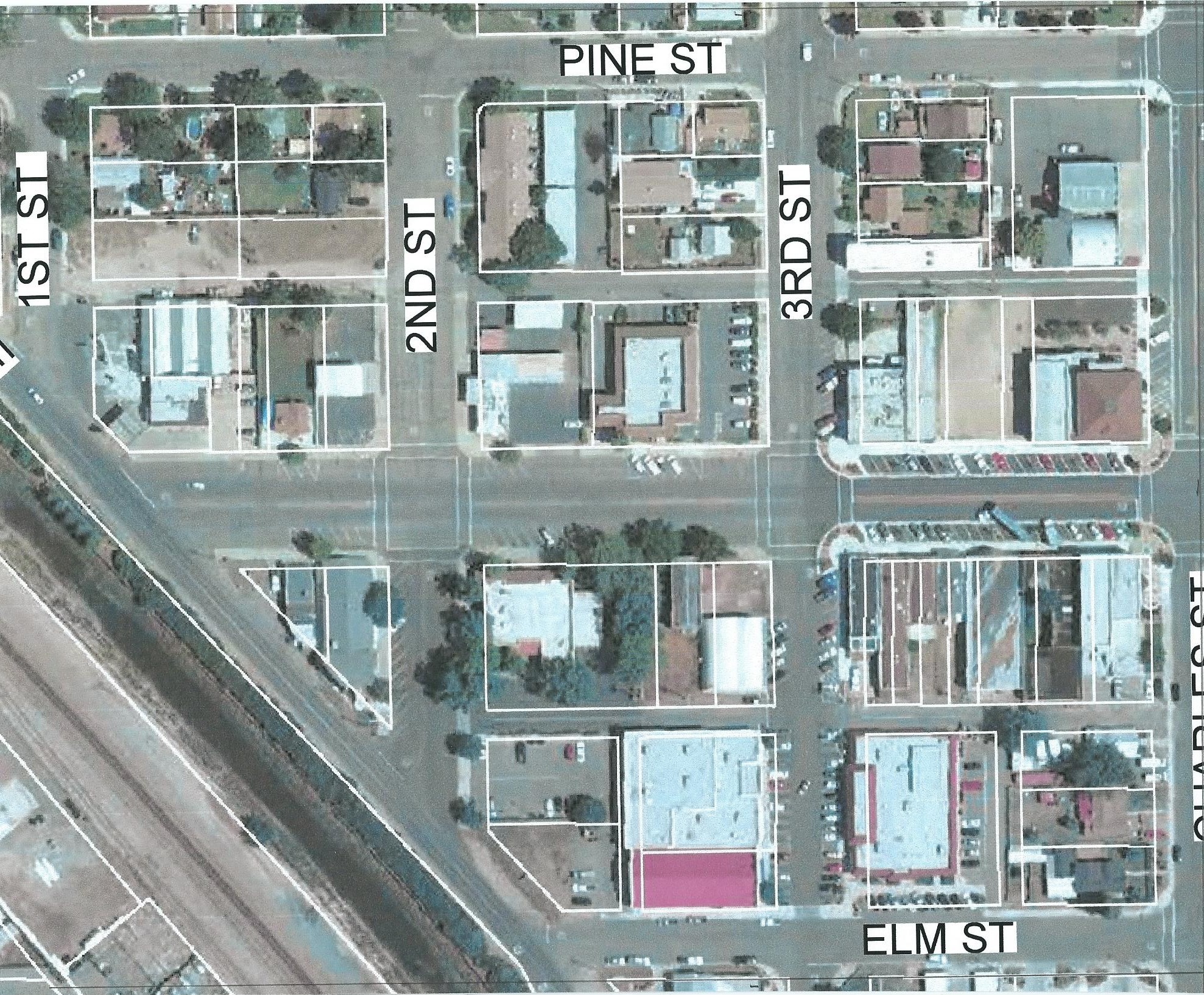 Hughson Avenue
Revitalization Design Considerations
CPAT Approach to Revitalization
The CPAT Team came to Hughson for a two-day Workshop on Thursday, July 12th and Friday, July 13th.
	Thursday consisted of a series of meetings with local Stakeholders including Agricultural Interests, the Chamber of Commerce, Downtown Business and Property Owners, and Service Clubs and Organizations.  The day culminated with a Team presentation and discussion at a joint City Council-Planning Commission-Park & Recreation Commission meeting.
	Friday consisted of a ’charrette’ type exercise, where participants from Thursday returned to participate in a ‘map exercise’ and a discussion to propose economic and revitalization solutions.
A Strategy for Revitalization
Private Sector
Public Sector
Develop a signage program to direct potential customers into the Downtown.
Rehab the Hughson water tower as a focal point.
Begin planting shade canopy trees in new planters within diagonal parking areas along Hughson Avenue.
Utilize the vacant parcel between 3rd Street and Charles Street for a temporary plaza/outdoor movie space.
Construct a roundabout at the intersection of Santa Fe Avenue-Whitmore Avenue-Third Street.
Establish a Brew-Pub at the corner of Hughson Avenue and Charles Street.
Develop a ‘Community Brand’ to promote Hughson.
Establish a communications tool to link local businesses.
Expand the existing La Perla Tapatia Market to include a meat department and fresh produce.
Develop a ‘Farm Trail’ brochure highlighting nearby agricultural products.
Establish a ‘Downtown Improvement District’ to assist in funding  revitalization projects.
A Strategy for Revitalization
Private Sector
Public Sector
Develop a ‘pocket park’ and gathering place in the alley north of Main Street Bakery.
Develop a landscaped median with canopy trees in the center of Hughson Avenue starting at  Santa Fe Avenue and proceeding east.
Erect an entry feature spanning Hughson Avenue near Second Street.
Construct a roundabout at the intersection of Santa Fe Avenue-Tully Road-Pine Street.
Utilize the pro-bono Team Architects to develop design ideas for individual buildings fronting on Hughson Avenue.
Reserve the block surrounded by Santa Fe Avenue-Hughson Avenue-Second Street-Pine Street as a future Supermarket-Shopping Center.
Establish a new permanent ‘Market Space’ on Hughson Avenue to allow surrounding agricultural products to be sold at retail (nuts, flowers and plants, salsa, fruit, jams and jellies, peanut butter).
Out of the Fog Comes . . . Revitalization